Қостанай  облысы  әкімдігі  білімбасқармасының  «Қостанай педагогикалық колледжі» КМҚККГКП «Костанайский педагогический колледж» Управления образования акимата Костанайской области
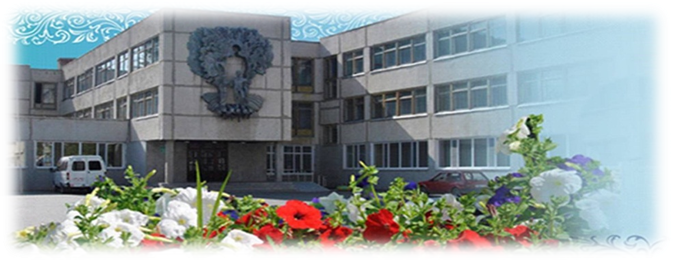 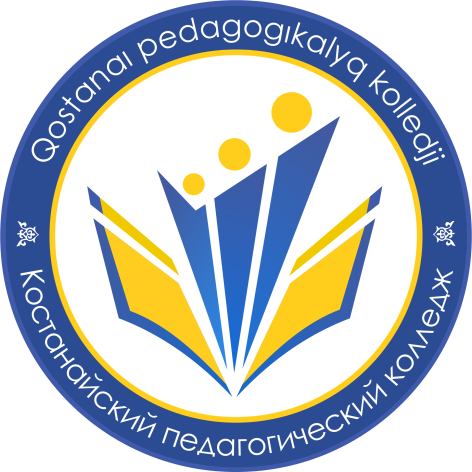 Фогель Ангелина Эдуардовна
студентки группы У-41
Специальность: 
0105000- «Начальное образование»
Научный руководитель: 
Сыздыкова Бакыт Сапарбековна
Преподаватель физики и математики
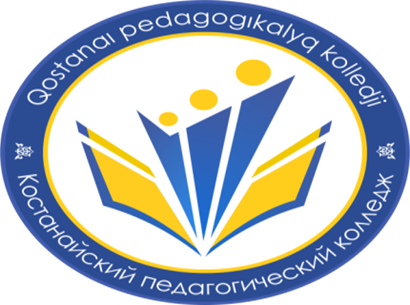 Тақырыб/ Тема / Theme: 

Нравственно - духовное возрождение казахстанского народа - основа интеллектуального будущего казахстанской модели образования.
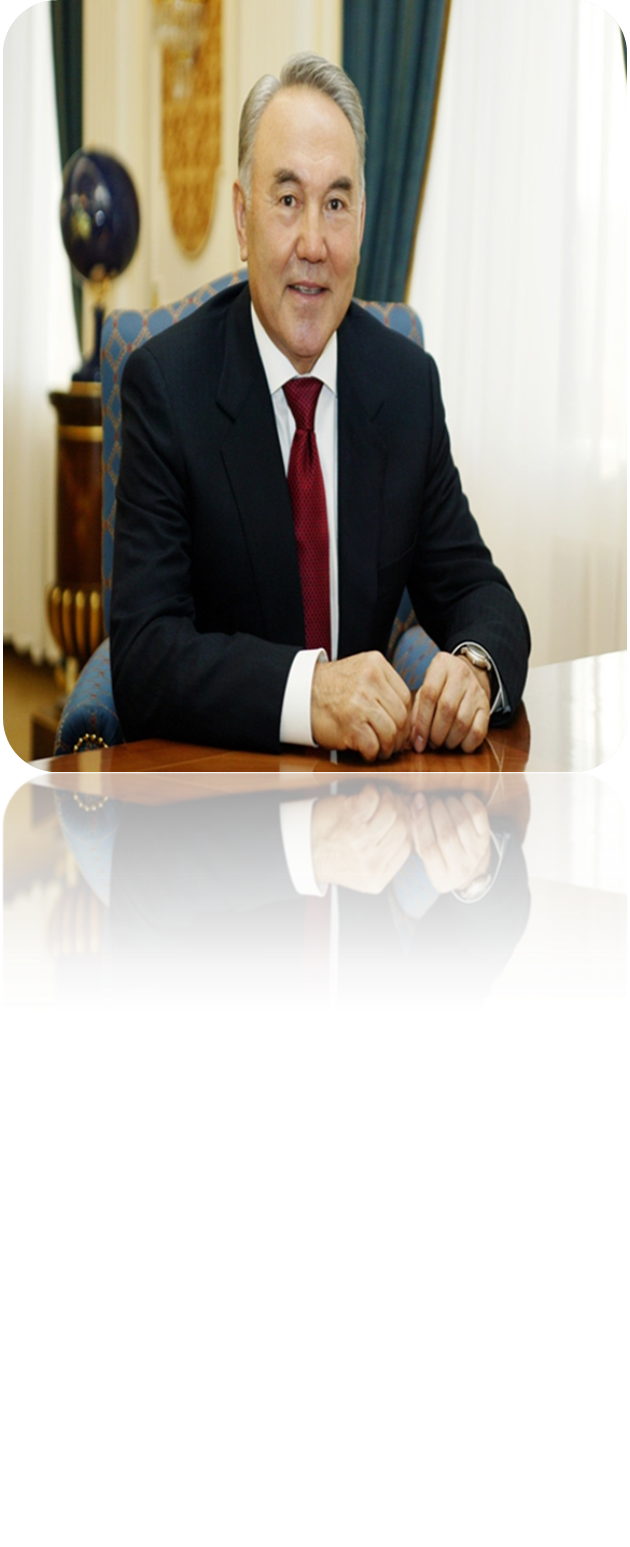 «Ибрай Алтынсарин - первый апостол 
народного просвещения Казахстана»
Н. А.Назарбаев
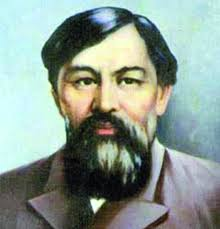 Ибрай Алтынсарин — казахский педагог-просветитель, писатель, фольклорист, общественный деятель, учёный-этнограф.
Размышления о сущности нравственности, смысле человеческого существования и счастья, нравственных мотивах поведения и отношений
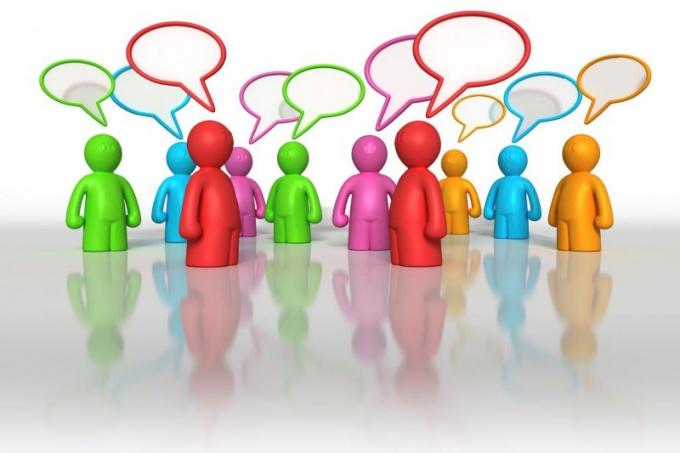 Дурной человек не может
Хороший совет принять
Дурной человек лишь может
Мерзко и глупо болтать.
В неблаговидном поступке 
Признаться не в силах он…
Современное строительство государства невозможно без духовно-нравственного обновления
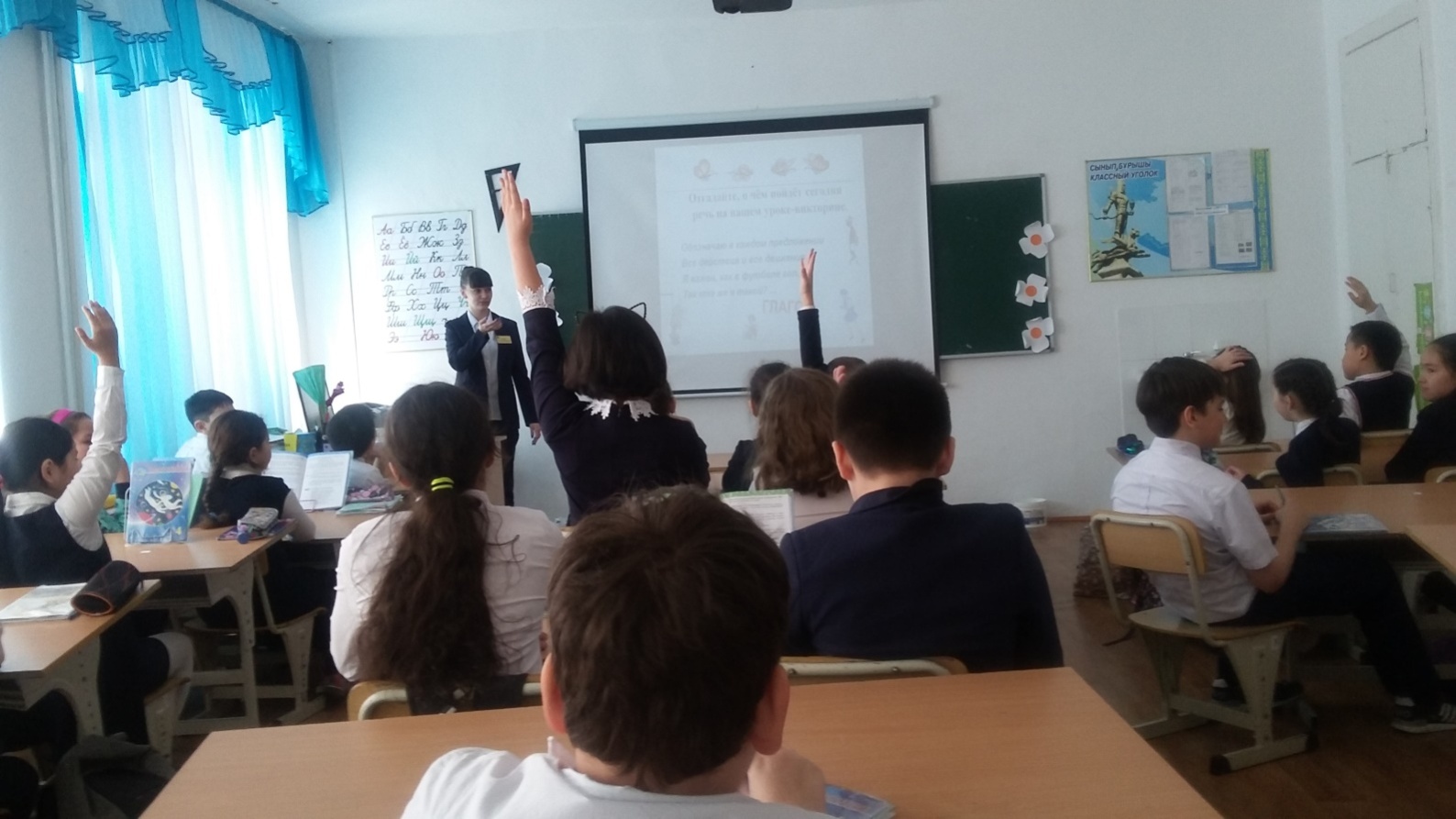 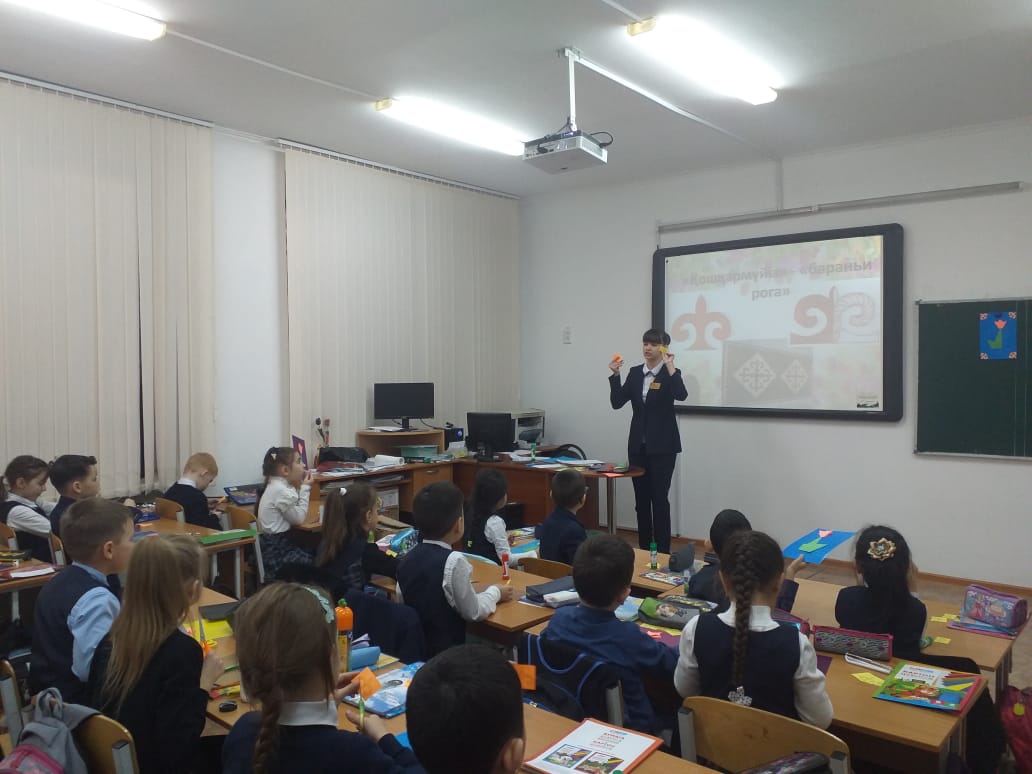 «Ученик овладевший эталоном духовности, нравственности народа, небезразличен к окружающим, он способен противостоять злу, насилию, проявлять благородство, милосердие, трудолюбие, мужество и честность. Он будет стремиться к совершенству, красоте, добру, любви»
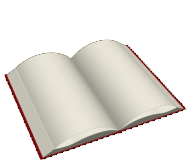 Список литературы
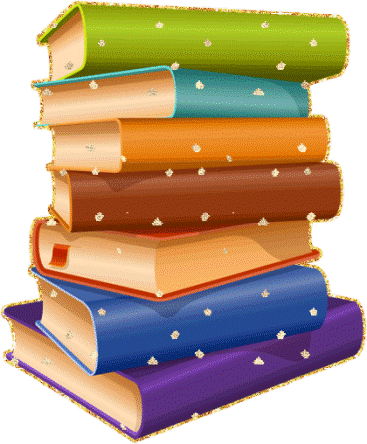 1. Алтынсарин И. «Избранные произведения». Алма-Ата 1972 г.
2.	Алтынсарин И. Собр. соч. в трех томах. Т.l — Алма-Ата: Наука,1975. — 359 с.
3.	Джумаизлов К.Т. Ибрай Алтынсарин и развитие культуры казахского народа. Алма-Ата, 1984. - 204с.
4.	Послание Президента Республики Казахстан-Лидера Нации Н.А.Назарбаева народу Казахстана «Стратегия «Казахстан-200»: новый политический курс состоявшегося государства». г. Астана,14 декабря 2012 г.
5.	Ситдыков А.С. «Педагогические идеи и просветительская деятельность И.Алтынсарина». А-Ата 1949
Спасибо за внимание!Назарларыңызға рахмет!Thank you for your attention!
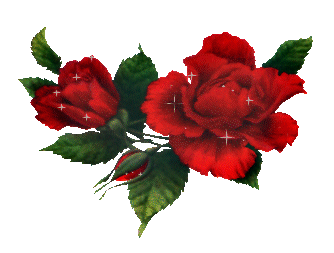